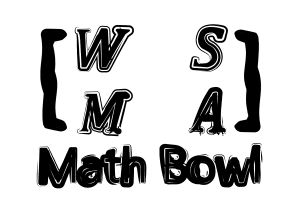 Elimination Tournament
Round 1
4th Annual WSMA Math Bowl
March 29, 2014
This test material is copyright © 2014 by the Washington Student Math Association and may not be distributed or reproduced other than for nonprofit educational purposes without the expressed written permission of WSMA. www.wastudentmath.org.
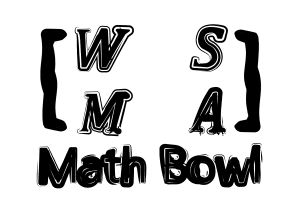 Problem 1
What is the length of the largest side in the smallest non-degenerate triangle, by area, that has distinct integral side lengths?
Copyright © 2014 by the Washington Student Math Association
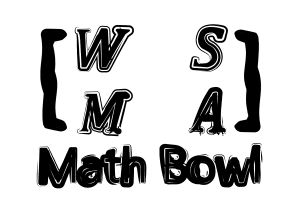 Problem 2
What is the product of the first 4 triangular numbers?
Copyright © 2014 by the Washington Student Math Association
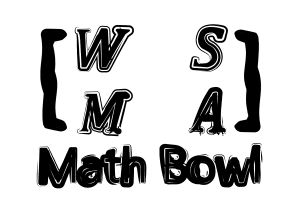 Problem 3
It is 20 past 4. What is the angle formed by the minute and hour hand?
Copyright © 2014 by the Washington Student Math Association
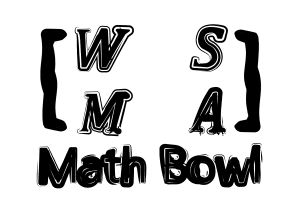 Problem 4
Copyright © 2014 by the Washington Student Math Association
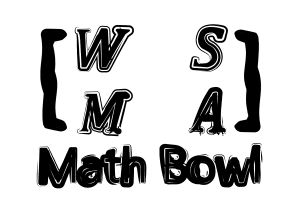 Problem 5
What is the median of the following set: {0, pi, 3, 3.14, 3.1415, 3.141592}?
Copyright © 2015 by the Washington Student Math Association
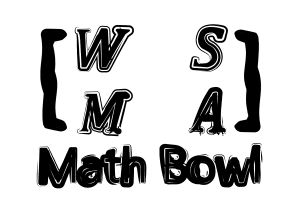 Problem 6
Given 4 lines on a plane, what is the maximum number of intersections that can be made?
Copyright © 2014 by the Washington Student Math Association
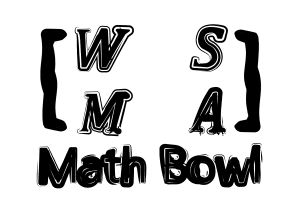 Problem 7
What is the sum of all the composite factors of 24?
Copyright © 2014 by the Washington Student Math Association
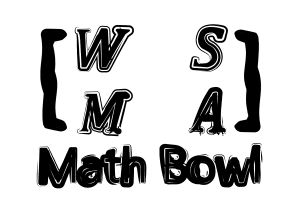 Extra Question
What is the positive difference in length between the longest line that can fit in a 1 inch by 1 inch by 1 inch cube and the longest line that can fit in a 1 inch by 1 inch square?
Copyright © 2014 by the Washington Student Math Association